ŽIVLJENJSKI PROSTOR(OKOLJE)
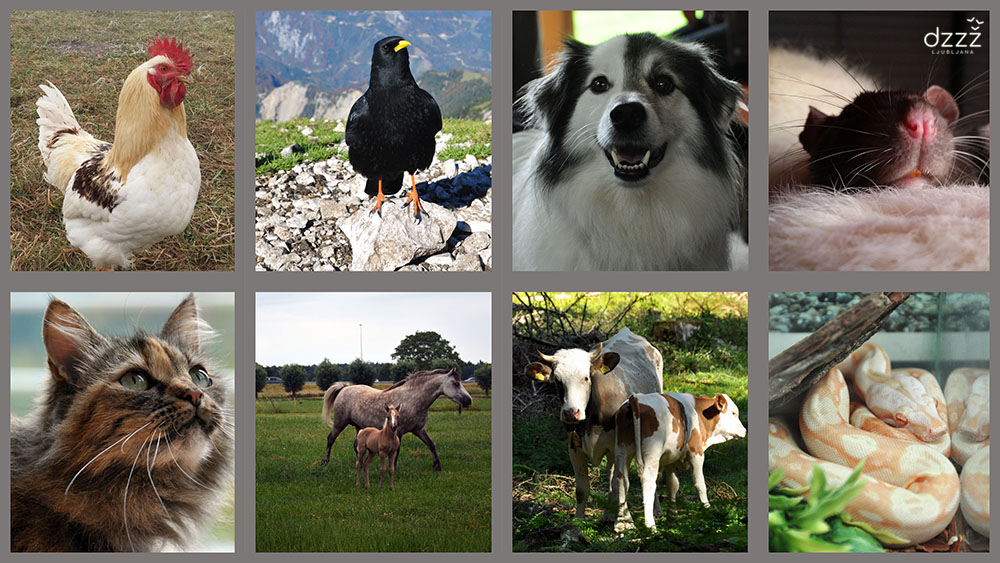 ŽIVA BITJA:
ŽIVALI
RASTLINE
LJUDJE
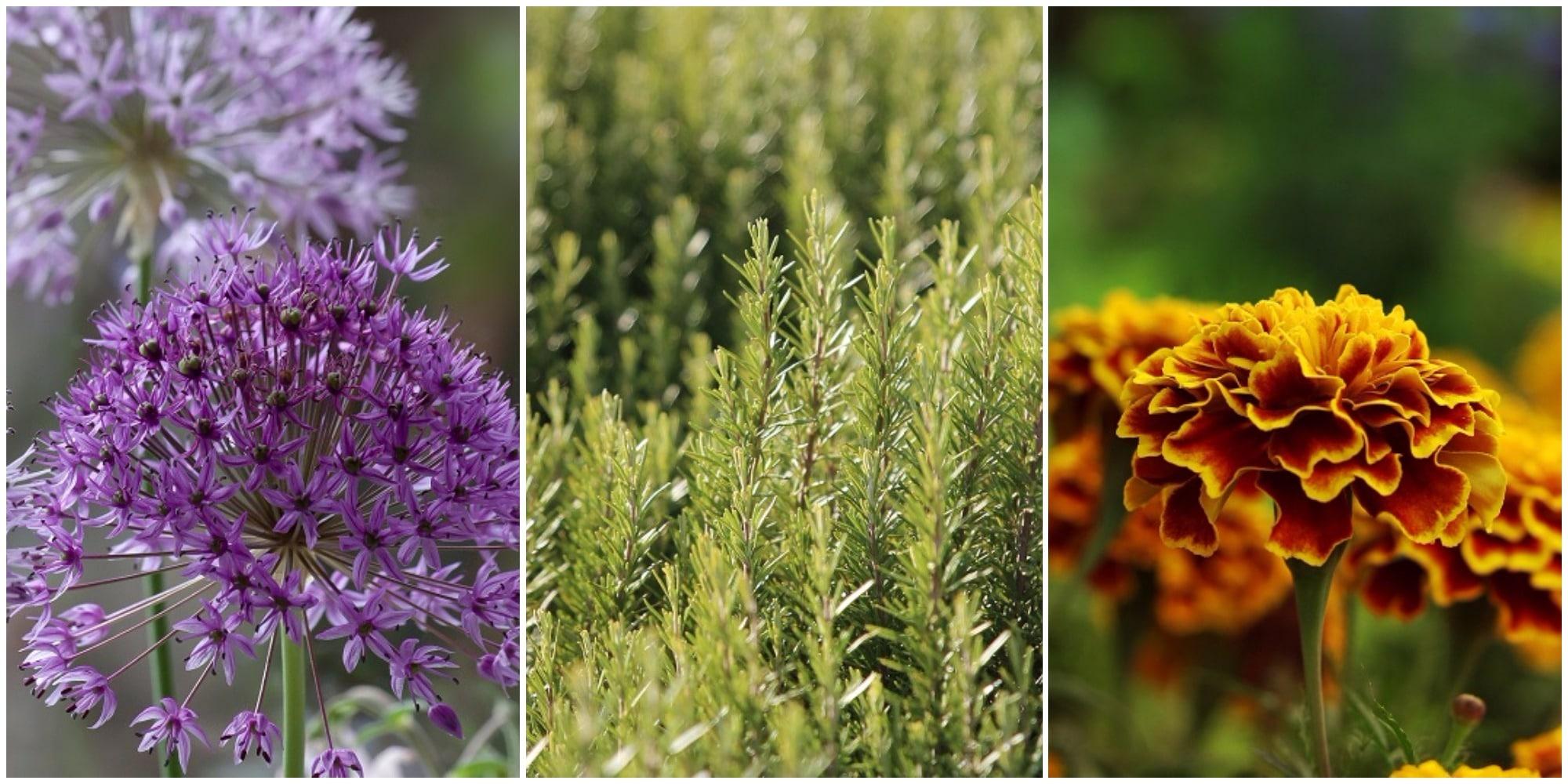 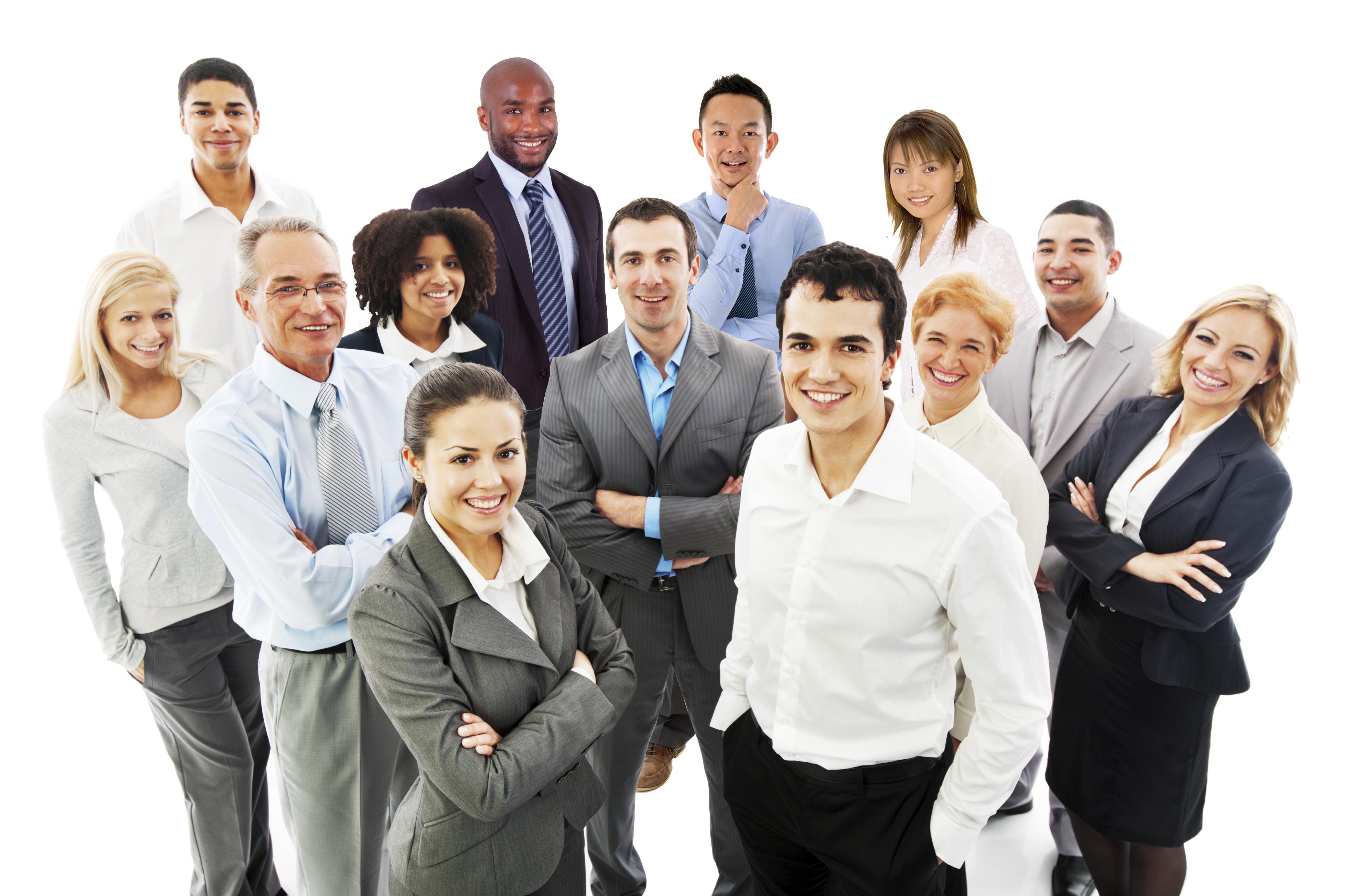 KJE ŽIVIJO- ŽIVIMO?
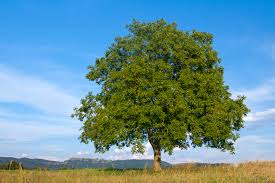 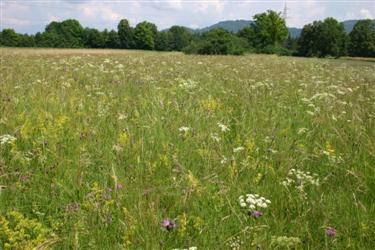 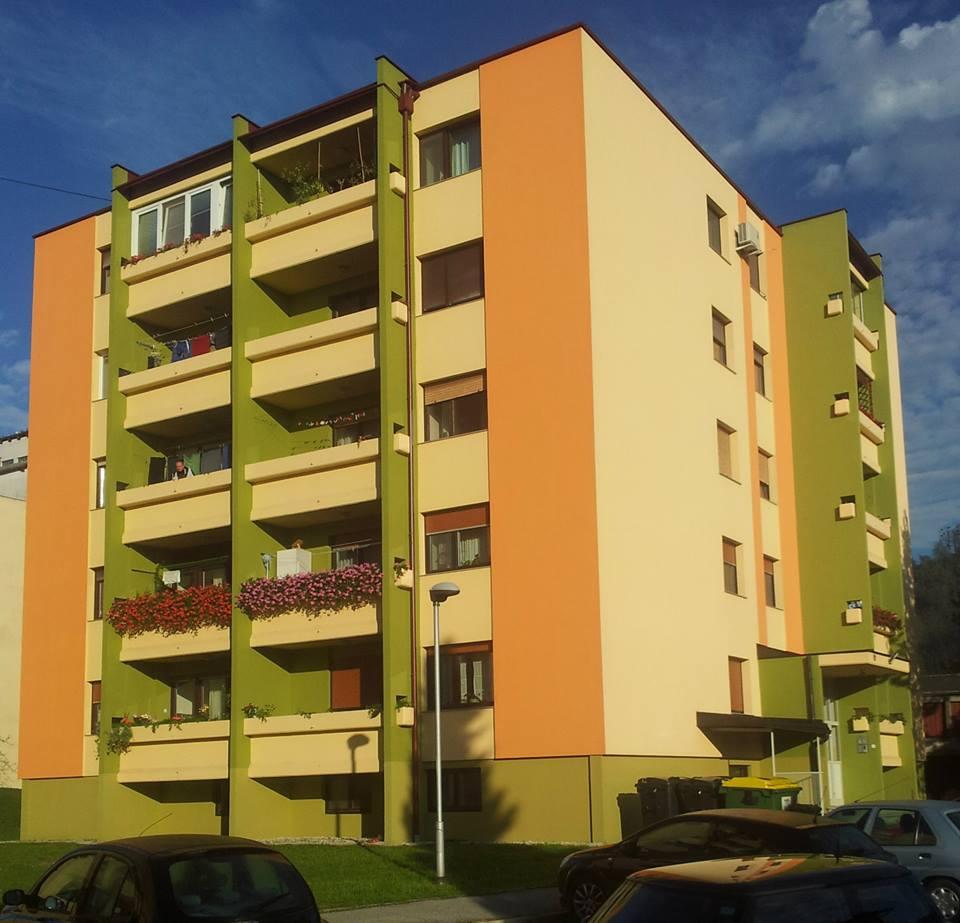 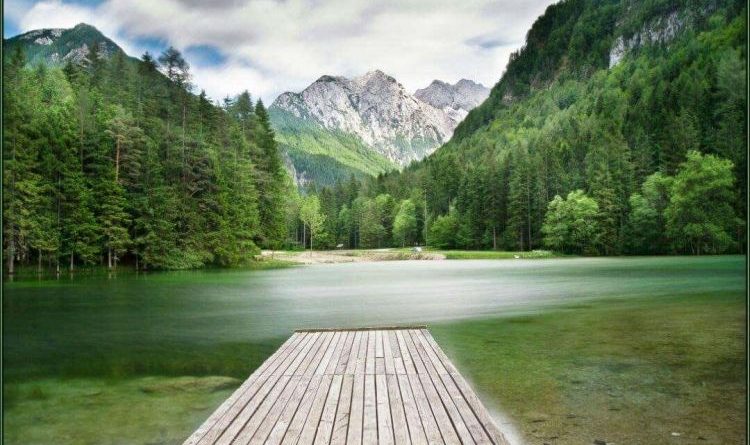 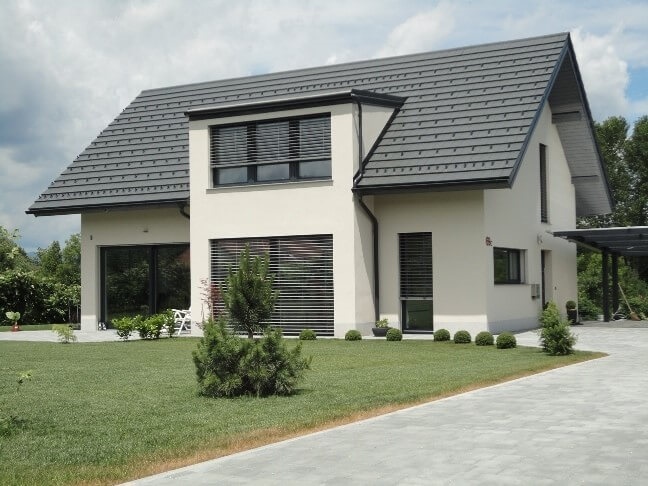 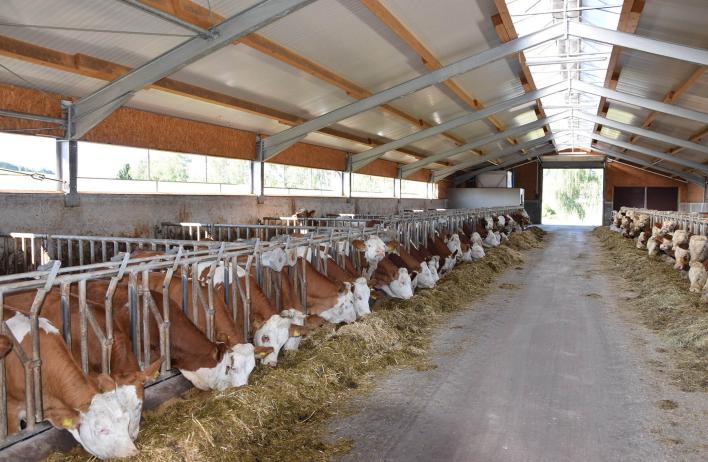 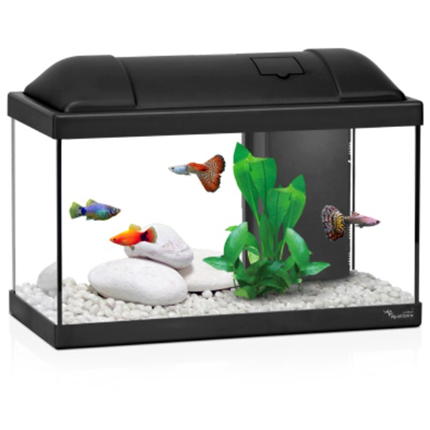 DELO DOMA:ŽIVLJENSKI PROSTOR (OKOLJE)NARIŠI 5 PRIMEROV. SPODAJ IMAŠ PRIMERE, TI SI IZBERI DRUGO ŽIVAL ALI RASTLINO.
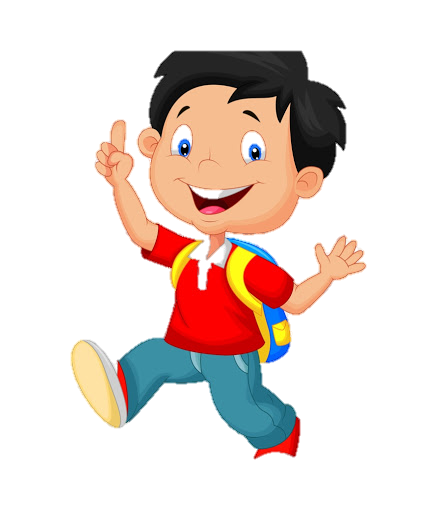 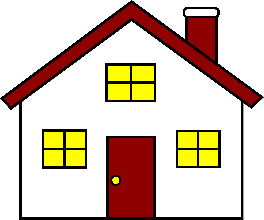 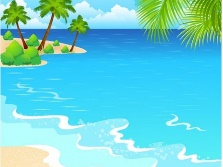 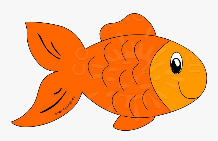 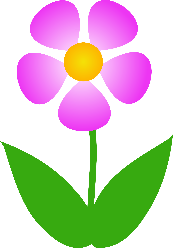 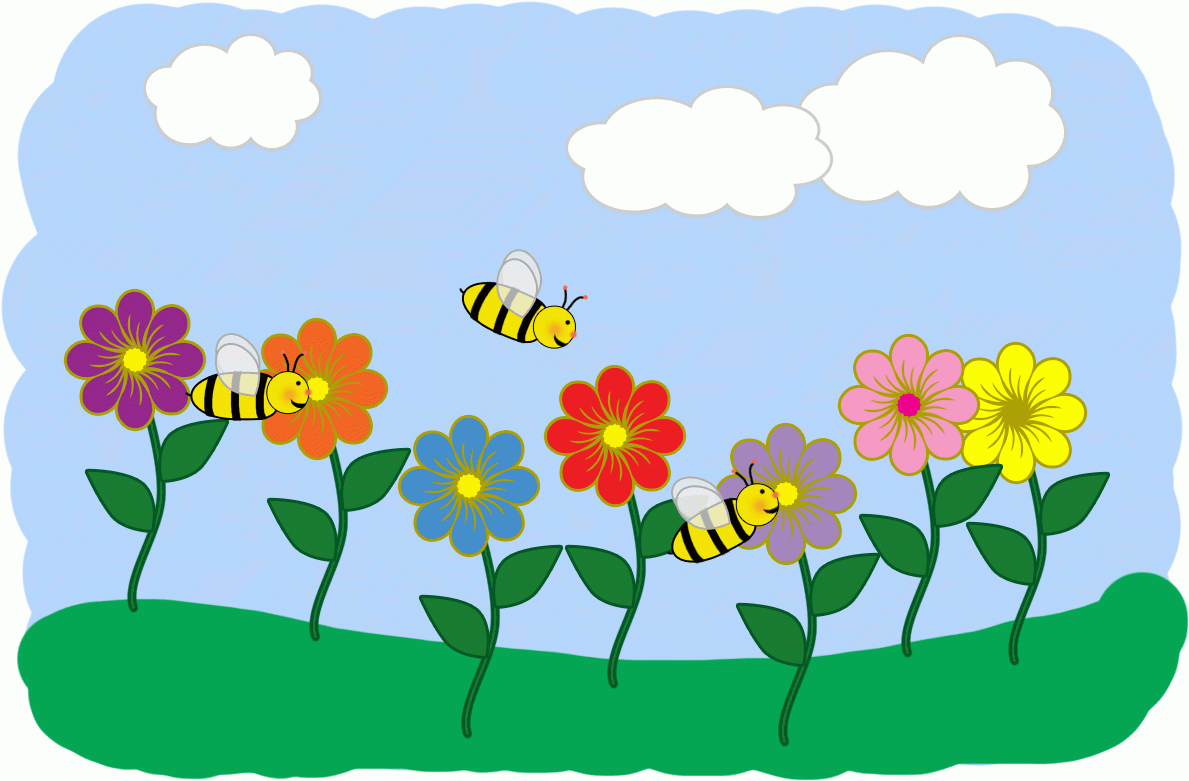 CVETLICA                                                                                TRAVNIK ALI VRT ALI LONČEK
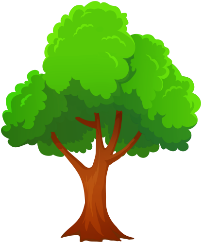 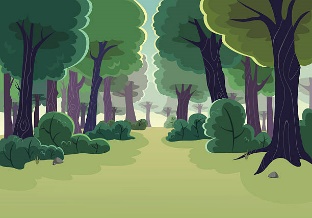 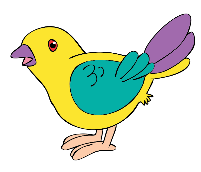 DREVO                                                                                       GOZD ALI PARK ALI SADOVNJAK
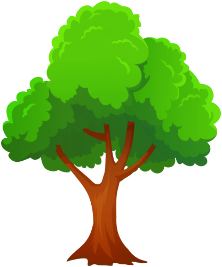 PTICA                                                                                                                           DREVO
VESELO NA DELO
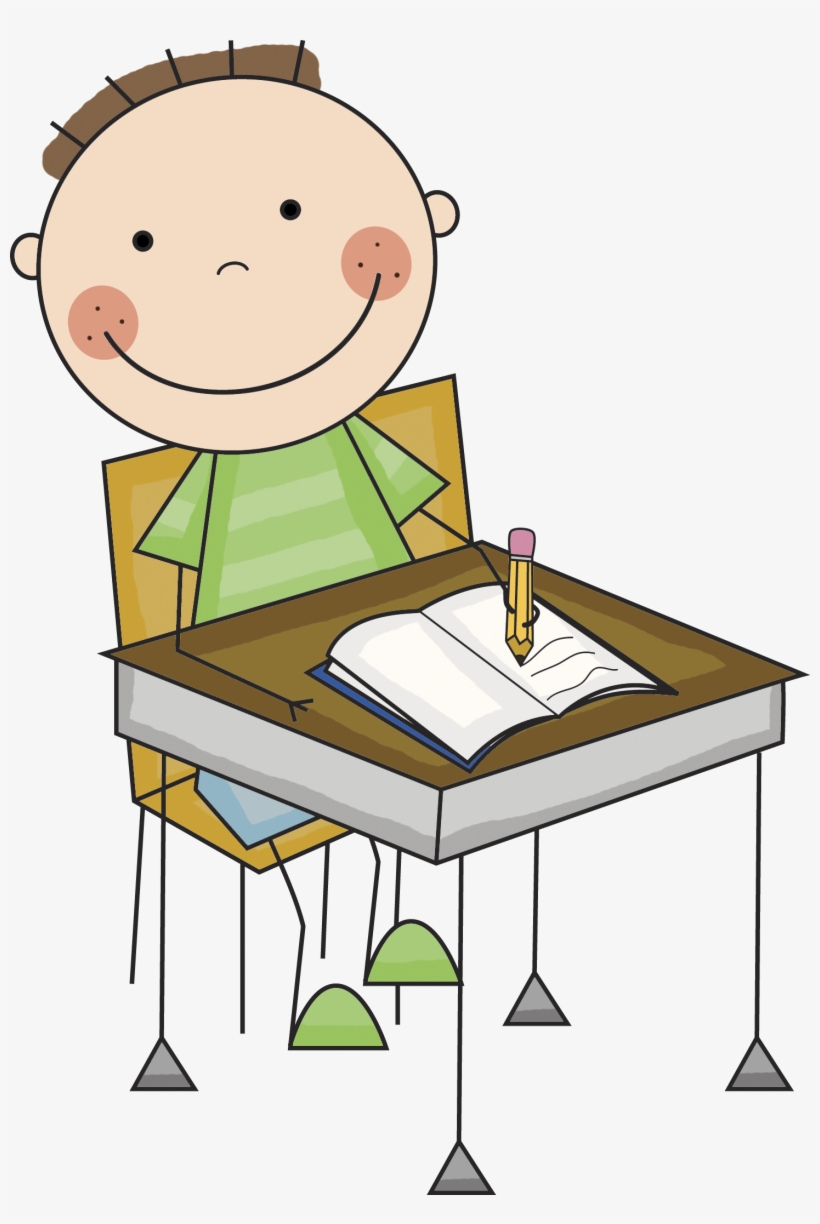 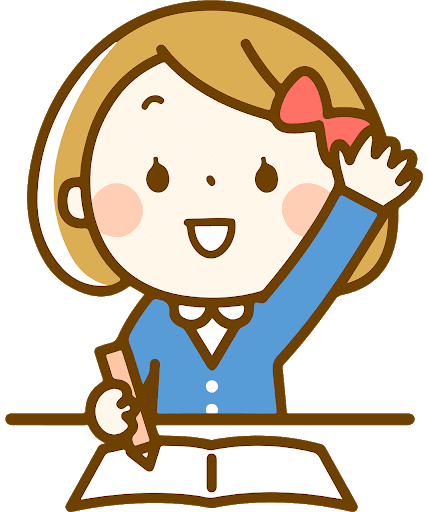